Výzva: „podporA  Sociálního začleňování v SVL 3.výzva“ č. 03_16_052
Š.Müllerová
9.2.2017  Praha
Výzva  č. 03_16_052
Vyhlášení výzvy: 16. 1. 2017 (příjem žádostí od 1.3.2017 4:00 – tj. nejdříve možné odevzdání žádosti)
Ukončení výzvy: 29.6.2018 v 12:00 (musí být odevzdáno v ISKP14+-finalizace včetně podpisu, dodatečně nelze)
Místo dopadu: celá ČR
Výše celkových způsobilých výdajů projektu: 1-20 mil. Kč (1-6mil.Kč)
Výše alokace: 800 mil. Kč
Max. délka projektu: 36 měsíců (24 měsíců) (nejpozději do 30. 6. 2022)
Míra podpory: 0-15% hradí příjemce dle typu org. (NNO 0%, územně samosprávné celky + jejich p.o. 5%, podnikající subjekty 15%)
Počet žádostí na organizaci – není omezeno
2
Výzva  č. 03_16_052
Výzva je určena pro obce, které byly nebo budou vybrány Monitorovacím výborem Rady vlády ČR pro záležitosti romské menšiny pro činnost Agentury pro sociální začleňování a to v období do 31.12.2017. Výzva není určena pro obce z výzev 03_15_026 a 03_15_042.
Podmínkou je schválený Strategický plán sociálního začleňování, na který bylo vydáno doporučující vyjádření ASZ – nositel SPSZ předloží ŘO OPZ prostřednictvím emailu : strategie_KPSVL@mpsv.cz
Platnost doby na podání žádostí o projekt je nastavena na 180 kalendářních dnů od data předložení  (tabulka s konkrétním datem je průběžně aktualizována v dokumentech na diskuzním klubu výzvy 52)
3
Žadatelé, cílové skupiny
Oprávnění žadatelé: 
neziskové organizace, sociální družstva, obce a jejich příspěvkové organizace, příspěvkové organizace kraje (vyjma aktivit 2), dobrovolné svazky obcí, poskytovatelé sociálních služeb. Pro aktivitu  č.11 sociální podnikání – OSVČ, obchodní korporace
Cílové skupiny:
Národnostní menšiny a osoby žijící v sociálně vyloučených lokalitách
Pro aktivitu č.11 - osoby opakovaně či dlouhodobě nezaměstnané, osoby se zdravotním postižením, osoby v nebo po výkonu trestu, osoby opouštějící institucionální zařízení, azylanti
4
Klíčové aktivity – přehled
Podpora sociálních služeb (služeb sociální prevence a odb.soc.poradenství)
  Podpora profesionální realizace sociální práce
Podpora komunitní soc.práce a kom.centra, vč,podpory koordinační role obcí 
Podpora osob v přístupu k bydlení
Podpora právní a finanční gramotnosti, prevence zadluženosti
Podpora osob v přístupu k zaměstnání a jeho udržení
Podpora služeb pro ohrožené děti a rodiny a podpora směřující k obnovení narušených funkcí rodiny
Podpora služeb pro osoby závislé nebo závislostí ohrožené a pro jejich rodinné příslušníky
Podpora aktivit přispívající k boji s diskriminací
Podpora programů prevence sociálně patologických jevů, prevence kriminality a veřejného pořádku
5
Klíčové aktivity – přehled
Podpora služeb pro osoby po výkonu trestu
Vznik a rozvoj (rozšíření kapacity podniku) nových podnikatelských aktivit v oblasti sociálního podniku – integrační sociální podnik

v rámci projektu lze kombinovat uvedené aktivity vzhledem k účelnosti a specifikům CS
Aktivity nutné dobře popsat a odůvodnit (hodnocení žádosti pouze na základě informací v žádosti) – prevence krácení rozpočtu (vazba na rozpočet); harmonogram aktivit není povinný, ale doporučuje se uvést
6
Klíčové aktivity – podrobně příloha č. 3 výzvy
1. Podpora sociálních služeb 

Podporovány budou zejména služby sociální prevence a odborného sociálního poradenství (výdaje související s poskytováním zákl.činností soc.služeb dle zákona č.108/2006 Sb.). Služba musí být registrovaná a zároveň součástí sítě sociálních služeb uvedené ve střednědobém plánu rozvoje soc.služeb příslušnéhokraje. Jedná se o služby nové nebo rozšiřující svojí kapacitu.

Nebudou podporovány soc.služby, které jsou určeny pro osoby se sníženou soběstačností z důvodu věku (senioři).
.
7
Klíčové aktivity – podrobně příloha č. 3 výzvy
2. Podpora profesionální realizace sociální práce 

na obcích, slaďování metod soc. práce (podpora odborných postupů při případové práci, metodické činnosti a koordinačních aktivit). Žadatelem může být obec, p. o.  obce nebo NNO a další za předpokladu, že obec bude figurovat v projektu jako partner bez fin. příspěvku.

U KA 2 nemůže žádat p. o. kraje. Gestorem musí být vždy kvalifikovaný soc. pracovník (dle zákona č. 108/2006 Sb.).
8
Klíčové aktivity – podrobně příloha č. 3 výzvy
3. Podpora komunitní sociální práce  a kom. center

Jedná se o činnosti nad rámec zák.108/2006 Sb., realizované v přirozené komunitě. Aktivity musí mít přímou vazbu na sociální začleňování nebo prevenci sociálního vyloučení osob. Činnosti mohou navazovat na základní činnosti poskytované dle zákona č. 108/2006 Sb., o sociálních službách, ale nenahrazují je! (doplňkově lze i kulturní, výchovně vzdělávací, enviromentální aktivity..). 

Gestorem musí být vždy kvalifikovaný soc. pracovník (dle zákona č. 108/2006 Sb.). Charakteristika a principy komunitní soc. práce – viz podrobně příloha č. 3  výzvy, příloha č. 7 – Vodítka pro předkládání projektu komunitní práce.
9
Klíčové aktivity – podrobně příloha č. 3 výzvy
4. Podpora osob v přístupu k bydlení

Propojování podpory v oblasti bydlení, zaměstnání, sociální práce a zdravotní péče, podpora nových metod sociální práce zaměřených na prevenci ztráty bydlení a znovu začlenění do bydlení, podpora plánování sociální bytové politiky obcí, podpora zvyšování kompetencí vzhledem k udržení bydlení
Podpora není určena na investice do sociálního bydlení. 
Aktivity musí vždy zaměřeny na přímou podporu CS, nikoliv pouze na vytváření nástrojů a systémů sociálního bydlení
10
Klíčové aktivity – podrobně příloha č. 3 výzvy
5. Podpora právní a finanční gramotnosti a prevence    
    zadluženosti

Podpora aktivit směřující k aktivnímu řešení zadluženosti či předluženosti, dluhové poradenství, aktivity zaměřené na snižování dluhů za bydlení, vzdělávání v oblasti dluhové a právní gramotnosti, hospodaření domácnosti včetně finančního plánování, aktivity zaměření na předcházení ekonomické nestabilitě osob z cílové skupiny
11
Klíčové aktivity – podrobně příloha č. 3 výzvy
6. Podpora osob v přístupu k zaměstnání a jeho udržení

Lze podporovat ohrožené skupiny na trhu práce (zejm. osoby 55+, absolventi, rodiče malých dětí, zejm. ženy, ZP, osoby z ústavního prostředí, náhradní rodinné péče..). Jedná se o podporu aktivit směřujícím ke vstupu a udržení se na trhu práce (mimo nástroje APZ)
Podporovat lze např. motivační programy a poradenství k přípravě na zaměstnání, tréninkové zaměstnání na omezenou dobu (pozor – nelze  místa na zkoušku = nástroj APZ), mentoring, peer programy na odstraňování překážek vstupu na trh práce a přípravy na změnu životní situace po vstupu na trh práce apod.
12
Klíčové aktivity – podrobně příloha č. 3 výzvy
7. Podpora služeb pro ohrožené děti a rodiny
Programy a aktivity v oblasti SPOD (prevence, vyhledávání ohrožených dětí, vč. vytváření metodik, nastavování spolupráce s dalšími zainteresovanými subjekty, podpora a vytváření místních týmů, nastavení krizové spolupráce..
Preventivní služby v rámci SPOD na podporu rodiny a obnovu narušených funkcí a stabilizace rodiny, propojování s dalším poradenstvím, zapojení participativních metod soc. práce
Aktivizační, asistenční a motivační programy pro ohrožené rodiny a děti (podpora rodičovských kompetencí, kompetencí k péči o domácnost, péči o děti a jejich vzdělávání..)
Asistenční, nácvikové a odlehčovací činnosti ve vztahu ke stabilizaci rodiny
Podpora rodinám dětí, které jsou ohroženy aktuálně umístěním mimo rodinu (zajištění kontaktu s rodiči, náhradní péče, komplexní práce s rodinou, ochrana práv dítěte..)
13
Klíčové aktivity – podrobně příloha č. 3 výzvy
8. Podpora služeb pro osoby závislé nebo závislostí 
      ohrožené a pro jejich rodinné příslušníky

Podporovány mohou být např. programy zaměřené na minimalizaci zdravotních a sociálních rizik u osob užívajících drogy nebo drogou ohrožených a rizik spojených s hazardními hraním, rodinné terapie, svépomocné a aktivizační programy, doléčovací aktivity pro osoby, které opustí např. terapeutickou komunitu, ale nadále jim je poskytována podpora.
14
Klíčové aktivity – podrobně příloha č. 3 výzvy
9. Podpora aktivit přispívající k boji s diskriminací

Podpora vzdělávacích aktivit zaměřených na destigmaci cílové skupiny, poskytování poradenství týkající se nediskriminace a rozvoj různých forem služeb pro oběti diskiriminace.
15
Klíčové aktivity – podrobně příloha č. 3 výzvy
10. Podpora aktivit prevence sociálně patologických 
  jevů, prevence kriminality a veřejného pořádku

Podporované aktivity jsou např. asistenti prevence kriminality (v souladu s metodikou MV ČR) – nepodporováno vstupní vzdělávání nových asistentů pouze průběžné vzdělávání APK; romský mentoring, preventivní programy pro mladě 15+
16
Klíčové aktivity – podrobně příloha č. 3 výzvy
11. Podpora služeb pro osoby po/ve výkonu trestu

Podporované aktivity jsou např. programy pro osoby opouštějící zařízení pro výkon trestu odnětí svobody, pro osoby ve výkonu trestu, programy a opatření pro osoby s alternativními tresty, programy zaměřené na pachatele domácího násilí, s cílem předcházení jejích dalšího násilného chování, resocializační programy pro osoby s alternativními tresty a opouštějící zařízení pro výkon trestu odnětí svobody, aktivity snižující recidivu apod.
17
Klíčové aktivity – podrobně příloha č. 3 výzvy
12. vznik a rozvoj nových podnikatelských aktivit v 
  oblasti sociálního podnikání

Příjemce musí naplňovat současně principy a charakteristiky sociálního podnikání uvedené v příloze č.3 a v příloze č. 9 této výzvy. 
Jako pomůcku pro vypracování žádosti o projekt je vhodné použít přílohu č.10. 
Nedílnou součástí žádosti je vypracovaný podnikatelský plán – vzor - příloha č.8
Doporučenými aktivity v žádosti jsou vytvoření a zachování pracovních míst, vzdělávání zaměstnanců, marketing sociálního podniku a provozování sociálního podnikání.
Pro uvedeno aktivitu jsou specifikování oprávnění žadatelé, relevantní indikátory a jiné limity pro výši způsobilých výdajů, které jsou odlišné od ostatních aktivit ve výzvě
18
Výzva  č.03_16_052  nepodporuje
Není podporováno:

poskytování činností komerční povahy, vč. komerčních volnočasových aktivit
jazykové kurzy (s výjimkou kurzů českého jazyka),
rekvalifikační kurzy
tvorba vzdělávacích programů, vytvoření e-learningových kurzů	
osvětová činnost jako samostatný projekt, 
investice do soc. bydlení, nájemné, kauce, vybavení bytů, opravy a údržba bytů v souvislosti s aktivitami v oblasti bydlení,
aktivity související s podporou dětí pod 15 let,
19
Partnerství
partner s i bez finančního příspěvku
partner se podílí na realizaci věcných aktivit projektu (konzultace, odborné garance, práce s cílovou skupinou).
partnerem se NEROZUMÍ subjekt, který je v dodavatelském či odběratelském vztahu k příjemci

V případě projektů, v nichž jsou zapojeny další subjekty (a to v roli partnerů nebo mimo partnerství), je rozhodující pouze příjemce podpory, tj. minimální podíl příjemce a případný příspěvek státního rozpočtu se určuje vždy dle příjemce podpory (kap.16 Obecná pravidla).
20
Indikátory - obecně
bagatelní podpora – je podpora účastníka pod 40 hod při realizaci celého projektu (1h=60min)
Anonymizace účastníků – pouze okrajově a v odůvodněných případech (např. oběti trest. činů), příjemce musí vést relevantní evidenci (např. pod kódy)
Monitorovací list podpořené osoby není povinný (k MI 6 00 00) – doporučený na www.esfcr.cz ; příjemce je oprávněn používat jiný způsob sběru dat a dokladování. Evidence musí být doložitelná (kontrola na místě)
Informace najdete v kap. 18.1.3.2 „Obecná část pravidel“
21
Indikátory – závazkové
6 00 00 Celkový počet účastníků  – výstup
nutná identifikace podpořených osob, nezapočítávají se osoby s bagatel. podporou
6 70 01 Kapacita podpořených služeb – výstup
okamžitá kapacita aktivit projektu, kterou v danou chvíli lze obsloužit (např. při kurzech počet míst v učebně nebo daná kapacitou člena/ů RT)
6 74 01 Nové nebo inovované soc. služby týkající se bydlení (nejedná se o soc. službu dle zákona) 
6 70 10 Využívání podpořených služeb – výsledek 
zde tzv. bagatelní podpora + v odůvod. případech anonymizovaní účastníci
5 51 02 Počet podpořených komunitních center - výstup
Žadatel uvede adekvátní cíl. hodnotu projektu (bude povinen v případě realizace projektu naplnit), vybere relevant. indikátory (musí alespoň 1 výstupový indikátor)
22
Indikátory –  pouze ke sledování
6 25 00 účastníci v procesu vzdělávání/odborné přípravy po ukončení své účasti– žadatel uvede „0“
 6 26 00 účastníci, kteří získali kvalifikaci po ukončení své účasti  – žadatel uvede „0“
6 28 00 znevýhodnění účastníci, kteří po ukončení své účasti hledají zaměstnání, jsou v procesu vzdělávání– žadatel uvede „0“
8 05 00 Počet napsaných a zveřejněných analytických a strategických dokumentů (vč. evaluačních)
6 73 10 Bývalí účastníci projektů, u nichž intervence formou sociální práce naplnila svůj účel– žadatel uvede „0“
žadatel zpravidla uvede 0, v případě podpory projektu povinnost sledovat ve vztahu k charakteristikám účastníků
23
zásadní rozdíly v OPZ proti OP LZZ
24
Přílohy žádosti - povinné
Potvrzení souladu projektu se strategickým plánem sociálního zabezpečení 
povinné u všech projektů 
vzor příloha č. 2 výzvy

Čestné prohlášení – Identifikace skutečných majitelů právnické osoby ve smyslu zákona č. 253/2008 Sb.
dokládá žadatel, který není fyzickou nebo právnickou osobou veřejného práva – obce a jejich příspěvkové organizace, příspěvkové organizace kraje, svazky obcí
vzor příloha č. 1 výzvy
25
Přílohy žádosti – povinné PRO NĚKTERÉ PROJEKTY
Údaje o sociální službě
vzor příloha č. 5a


Podnikatelský plán vč. příloh 
Podnikatelský plán - vzor příloha č. 8, rozsah max. 20 stran bez příloh
Počet příloh podnikatelského plánu  max. 2 (smlouvy s odběrateli a finanční plán)
Příloha finanční plán – vzor příloha č.11
26
IS KP14+
registrace – Pokyny k vyplnění žádosti (www.esfcr.cz).
elektronizace – kvalifikovaný elektronický podpis (i v případě oprávněné osoby jednající za žadatele) - role uživatelů (editor, čtenáře, signatář; signatář, musí mít zřízený vlastní účet).
vyplnění projektové žádosti; komunikace, upozornění, depeše (zprávy mezi uživateli)
hotline iskp@mpsv.cz 
instruktážní videa: www.dotaceeu.cz
upozornění - žádost je v systému možné vyplňovat až po datu zpřístupnění žádosti, ale finalizovat a odeslat je nutné až po datu zahájení příjmu žádosti (tj. od 1. 3. 2017, 4:00). Pokud by byla žádost vyplněna a zaslána v období mezi zpřístupněním a do data zahájení příjmu žádostí, došlo by ke ztrátě žádosti v systému.
27
Způsob hodnocení a výběr projektů
fáze hodnocení:
hodnocení přijatelnosti a formálních náležitostí  (max. do 30 prac. dní od podání žádosti/ v případě příjmu nad 250 projektů + 10 prac. dní)
věcné hodnocení bude zajištěno s využitím hodnotící komise (max. do 80 prac. dní od podání žádosti/ v případě příjmu nad 250 projektů + 20 prac. dní)
příprava a vydání právního aktu o poskytnutí podpory 

Specifická část pravidel pro žadatele a příjemce – www.esfcr.cz
Příručka pro hodnotitele – www.esfcr.cz
28
Informační zdroje
www.esfcr.cz
Výzva č. 03_16_052 Podpora sociálního začleňování v SVL 3.výzva
Esf forum – diskuzní metodický klub  Výzva č. 52 
Obecná část pravidel pro žadatele a příjemce
Specifická část pravidel pro žadatele a příjemce pro projekty se skutečně vzniklými výdaji
29
Doporučení a zpětná vazba z výzvy č. 052
realizační tým – popsat náplň práce (pozor: pokud je člen RT v PN musí náplň práce odpovídat PN); doporučuje se uvést pro přehled i RT spadající do NN (jen přehled, velmi stručně)
provázanost aktivit – realizačního týmu – rozpočtu (pokud není odůvodněno, chybí informace, hodnotitel si nemůže domýšlet)
evaluace – není povinná, pokud je v projektu třeba, dobře popsat v aktivitě 
roční obrat – vyplňuje se v EUR (nikoliv Kč)
inovace – výzva není přímo zaměřená na inovativní projekty, není povinnost jako v OPLZZ (stačí např. dílčí posun)
častý problém při hodnocení - špatně nastavené cíle – často záměna cílů za aktivity, často absence ověření splnění cíle
dodržování obvyklých cen – na www.esfcr.cz
Nepovinné přílohy – pokud pole v žádosti nestačí, lze dát do přílohy, prosíme o zvážení délky příloh (důraz na srozumitelnost, jasnost a relevanci informací)
30
Finanční část
Rozpočet projektu
31
ÚČETNICTVÍ
příjemce je povinen vést účetnictví  či daňovou  evidenci v souladu s předpisy ČR 

příjemce, který nevede účetnictví podle zákona č. 563/1991 Sb., o účetnictví, je povinen vést daňovou evidenci podle zákona č. 586/1992 Sb., o daních z příjmů, rozšířenou o dodatečné požadavky uvedené v  právním aktu
32
Rozpočet projektu - struktura
Celkové způsobilé náklady projektu = přímé náklady + nepřímé náklady
I. Přímé náklady		
1. Osobní náklady  
2. Cestovní náhrady
3. Zařízení a vybavení  a spotřebního materiálu
4. Nákup služeb 
5. Drobné stavební úpravy (do 40 tis. Kč)
6. Přímá podpora CS 
7. Křížové financování – max. 15% (20 %)
II. Nepřímé náklady
33
1. Osobní náklady
realizační tým projektu – např. manažer podniku, psycholog, vedoucího CS, psychosociální pracovník

obvyklé ceny a mzdy – www.esfcr.cz

úvazek osoby, u které je odměňování i jen částečně hrazeno z prostředků projektu OPZ, může být maximálně 1,0 dohromady u všech subjektů (příjemce a partneři  zapojených do daného projektu (tj. součet veškerých úvazků zaměstnance u zaměstnavatele/ů včetně případných DPP a DPČ nesmí překročit jeden pracovní úvazek), a to po celou dobu zapojení daného pracovníka do realizace projektu OPZ
34
2. Cestovní náhrady
zahraniční služební cesty  (vyhláška MF)

cestovné zahraničních expertů  (per diems) do ČR
35
3.  Zařízení a vybavení
investiční výdaje - odpisovaný hmotný majetek (pořizovací hodnota vyšší než 40 tis. Kč) a nehmotný majetek (pořizovací cena vyšší než 60 tis. Kč)

neinvestiční výdaje – neodpisovaný hmotný pořizovací hodnota nižší než 40 tis. Kč) a nehmotný majetek (pořizovací cena nižší než 60 tis. Kč)

u nákupu vybavení pro realizační tým např.  PC, lze do nákladu  uvést pouze 1 ks na 1 úvazek, pokud je úvazek nižší, lze uplatnit pouze část pořizovací ceny, vztahující se k danému úvazku ( 1 úvazek = cena 1 PC, 0,3 úvazek = 0,3 ceny PC)
36
4. Nákup služeb
Dodání služby musí být nezbytné k realizaci projektu a musí vytvářet novou hodnotu, např.
školení, kurzy
lektorské služby
analýzy
poradenství 
pronájem prostor pro práci s cílovou skupinou – energie jsou NN
37
5. Drobné Stavební úpravy
cena všech dokončených stavebních úprav v jednom zdaňovacím období nepřesáhne v úhrnu 40.000 Kč na každou jednotlivou účetní položku majetku

např. úprava pracovního místa, které usnadní přístup osobám zdravotně postiženým
38
6. Přímá podpora pro cílovou          skupinu
mzdy zaměstnanců z cílové skupiny - pracovní smlouva nebo DPČ nebo DPP

cestovné a ubytování při služebních cestách pro CS

jiné nezbytné náklady pro CS pro realizování jejich aktivit 

stravné a občerstvení  je vždy NN
39
7. Křížové financování
stavební úpravy (technické zhodnocení) nad 40 000 Kč / položka

usnadnění přístupu a pohybu osobám se ZP nebo úpravy pracovních prostor pro ZP

max. 15 % (20 %) celkových přímých způsobilých nákladů

do křížového financování  nepatří investiční nákup zařízení a vybavení
40
II. Nepřímé náklady
25% (20 %) přímých způsobilých nákladů projektu 
administrativa, řízení projektu (včetně finančního), účetnictví, personalistika komunikační a informační opatření, občerstvení a stravování a podpůrné procesy pro provoz projektu 
cestovní náhrady spojené s tuzemskými pracovními cestami realizačního týmu 
spotřební materiál, zařízení a vybavení (papír…)
prostory pro realizaci projektu (nájemné pro RT, vodné, stočné, energie..) 
ostatní provozní výdaje (internet, poštovné, telefon…)
41
VÝBĚROVÉ  ŘÍZENÍ
Povinnost příjemce –  ex-ante kontrola u veřejných zakázek nad 400 tisíc Kč
Příjemce je povinen zaslat ke kontrole materiály týkající se zadávacího řízení před vyhlášením zadávacího řízení, dále materiály před podpisem smlouvy, případně před podpisem dodatku
42
POVINNOSTI PŘÍJEMCŮ
Vkládat na www.esfcr.cz projekt, aktivity projektu pro veřejnost, zakázky, produkty (on-line formuláře)
Vložit informace o projektu na web příjemce – logo musí být barevné a viditelné bez nutnosti rolovat dolů
Informovat partnery a účastníky projektu o financování  z ESF/OPZ (vizuální identita, příp. ústní informace)
Součinnost při realizaci komunikačních aktivit ŘO
Vyvěšení povinného plakátu (příp. i desky, billboardu)
Deska, billboard: projekty s křížovým financováním na stavební práce nebo infrastrukturu za více než 500.000 € z veř. zdrojů
43
Povinný plakát
Alespoň 1 povinný plakát min. A3 s informacemi o projektu – využít je třeba el. šablonu z www.esfcr.cz 
Po celou dobu realizace projektu
V místě realizace projektu snadno viditelném pro veřejnost, jako jsou vstupní prostory budovy
Pokud je projekt realizován na více místech, bude umístěn na všech těchto místech
Pokud nelze umístit plakát v místě realizace projektu, bude umístěn v sídle příjemce
Pokud příjemce realizuje více projektů OPZ v jednom místě, je možné pro všechny tyto projekty umístit pouze jeden plakát
44
Povinné prvky vizuální identity
1)   znak EU a odkaz Evropská unie

2)   Odkaz Evropský sociální fond

3)   Odkaz Operační program zaměstnanost
45
Barevná x černobílá varianta
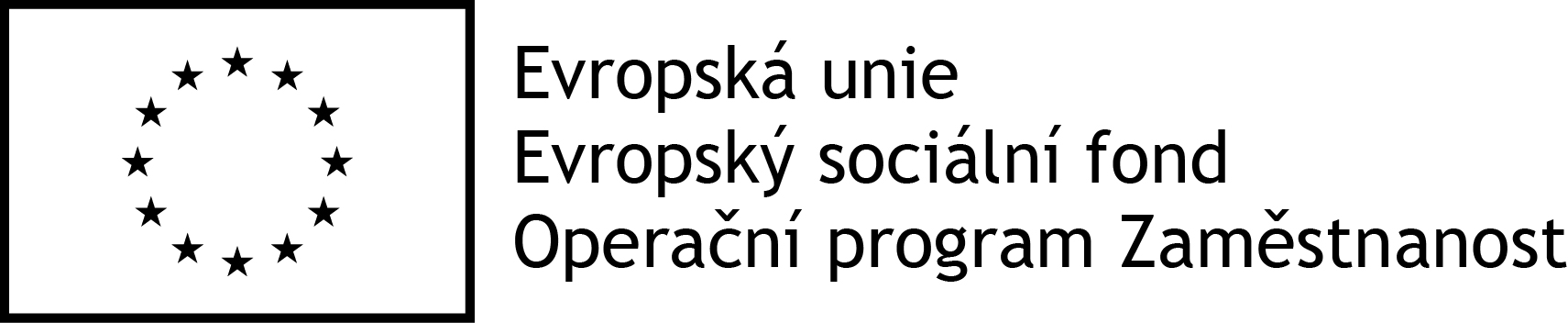 46
Používání log
Logotyp vždy umístěn tak, aby byl zřetelně viditelný, velikost odpovídá rozměrům použitého materiálu
Na internetových stránkách se zobrazuje v barevném provedení
Černobílá varianta se použije v odůvodněných případech (hospodárnost, ekologie, estetika apod.)
Lze použít také loga příjemce či partnerů apod., výjimku tvoří povinný plakát, dočasná či stálá deska nebo billboard, zde je třeba užít výhradně elektronické šablony na www.esfcr.cz
47
Používání log
V případě použití dalších log bude logotyp EU v horizontálním řazení vždy na první pozici zleva a ve vertikálním řazení na nejvyšší pozici
Při řazení několika log za sebou je nutné dodržovat ochranné zóny jednotlivých log
Pokud je použito logo ŘO, je umístěno na druhé pozici za logem EU.
48
VIZUÁLNÍ IDENTITA - použití
ANO
NE
interní dokumenty
archivační šanony
elektronická i listinná komunikace
pracovní smlouvy, smlouvy s dodavateli, dalšími příjemci, partnery apod.
účetní doklady vztahující se k výdajům projektu
vybavení pořízené z prostředků projektu (s výjimkou propagačních předmětů)
neplacené PR články a převzaté PR výstupy (např. médii)
ceny do soutěží
výstupy, kde to není technicky možné (např. strojově generované objednávky, faktury)
povinný plakát, dočasná/stála deska nebo billboard
weby, microsity, sociální média projektu
propagační tiskoviny (brožury, letáky, plakáty, publikace, školicí materiály) a propagační předměty
propagační audiovizuální materiály (reklamní spoty, product placement, sponzorské vzkazy, reportáže, pořady)
inzerce (internet, tisk, outdoor) 
soutěže (s výjimkou cen do soutěží)
komunikační akce (semináře, workshopy, konference, tiskové konference, výstavy, veletrhy)
PR výstupy při jejich distribuci (tiskové zprávy, informace pro média)
dokumenty pro veřejnost či cílové skupiny (vstupní, výstupní/závěrečné zprávy, analýzy, certifikáty, prezenční listiny apod.)
výzva k podání nabídek/zadávací dokumentace zakázek
49
Kontaktní osoby
Mgr. Martina Mandová – martina.mandova@mpsv.cz

Mgr. Michal Merhaut – michal.merhaut@mpsv.cz
50
Těšíme se na Vaše projekty!